IVA. DISPOSICIONES GENERALES
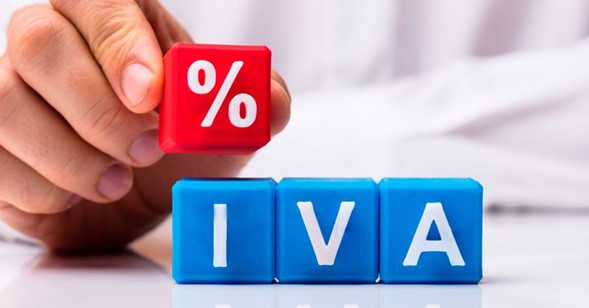 CP y MAF JOSÉ MANUEL GUTIÉRREZ GARCÍA
AGOSTO DE 2023
FUNDAMENTO CONSTITUCIONAL
Artículo 31. Son obligaciones de los mexicanos:

IV. Contribuir para los gastos públicos, así como de la federación, del  Distrito Federal o del estado y municipio en que residan, de la manera  proporcional y equitativa que dispongan las Leyes.
2
SUJETOS
(ART. 1 LIVA)
Personas físicas y morales que, en territorio nacional, realicen los  actos o actividades siguientes:

Enajenen bienes.
Presten servicios independientes.
Otorguen el uso o goce temporal de bienes.
Importen bienes o servicios.
3
SUJETO ECONÓMICO
Ciudadano.
Jubilados.
Pensionados.
Pequeños productores.
Comerciantes.
Entidades del sector público.
Organismos sin fines de lucro.
Instituciones de beneficencia.
Instituciones de enseñanza.
Sindicatos.
Agrupaciones patronales.
Extranjeros por consumos en México.
Miembros de embajadas y consulados.
Delegaciones oficiales, científicas y humanitarias.
Turistas, etc...
4
EL CONTRIBUYENTE
El productor de bienes o el que presta servicios.
Realiza el acto o actividad.
Ejerce el control de las operaciones económicas.
Determina el valor.
Traslada el IVA.
Cumple con las obligaciones fiscales.
Es controlado por la autoridad.
5
OBJETO
(ART. 1 LIVA)
El consumo
Los actos o actividades
6
BASE
Se tiene una base gravable para cada
acto o actividad
7
BASE EN ENAJENACIÓN
(ART. 12 LIVA)
Precio o contraprestación.
Impuestos.
Derechos.
Intereses normales o moratorios.
Penas convencionales.
Cualquier	otro concepto.
Tratándose de permuta se considera el valor de avalúo.
O el valor de mercado.
8
BASE EN SERVICIOS
(ART. 18 LIVA)
Precio o contraprestación.
Impuestos.
Derechos.
Viáticos.
Gastos de toda clase.
Reembolsos.
Intereses normales o moratorios.
Penas convencionales.
Cualquier otro concepto.
Pagos y aportaciones al capital para absorber pérdidas, tratándose  de personas morales que presten servicios a sus socios.
9
BASE EN USO O GOCE
(ART. 23 LIVA)
Precio o contraprestación.
Impuestos.
Derechos.
Gastos de mantenimiento.
Construcciones.
Reembolsos.
Intereses normales o moratorios.
Penas convencionales.
Cualquier otro concepto.
10
BASE EN IMPORTACIÓN
(ART. 27 LIVA)
Bienes tangibles.
Valor declarado en aduanas.
Impuesto general de importación.
DTA.
Otros.
Bienes intangibles.
La base para enajenación, prestación de servicios, uso o  goce temporal de bienes.
Bienes	exportados	temporalmente	retornados	con	valor  adicional; este será la base.
11
TASAS
16% Tasa general.

0% Tasa para ciertos bienes o servicios.
12
TASA 0%
(ART. 2-A LIVA)
Enajenación.

–	Animales y vegetales no industrializados, salvo el hule, perros,  gatos	y	pequeñas	especies,	utilizadas	como	mascotas	en	el
hogar.
13
TASA 0%
( ART. 2-A LIVA )
Animales no industrializados: se presenten  (Art. 6 RLIVA)
Cortados.
Aplanados.
En trozos.
Frescos.
Salados.
Secos.
Refrigerados.
Congelados.
O empacados.
14
TASA 0%
(ART. 2-A LIVA)
Vegetales no industrializados (Art. 6 RLIVA).
Por	ser sometidos a procesos de:
Secado.
Limpiado.
Descascarado.
Despepitado.
Desgranado.
La madera en trozo o descortezada, no industrializada.
La madera cortada en tablas, tablones o en cualquier otra  manera que altere su forma, longitud y grosor naturales, se  considera sometida a un proceso de industrialización.
15
TASA 0%
(ART. 2-A LIVA)
Medicinas de patente.
Medicinas de patente (Art. 7 RLIVA).
Especialidades farmacéuticas, estupefacientes, sustancias psicotrópicas,  antígenos o vacunas, homeopáticas o veterinarias.
Los medicamentos magistrales y oficiales.
Medicamento (Art. 221 LGS).
Toda substancia o mezcla de estas de origen natural o sintético que  tenga efecto terapéutico, preventivo o rehabilitatorio, que se presente en  forma farmacéutica y se identifique como tal por su actividad  farmacológica, características físicas, químicas y biológicas.
16
TASA 0%
(ART. 2-A LIVA)
Enajenación.
Productos destinados a la alimentación.
Leche.
Excepciones.
Jugos, néctares, concentrados de frutas o verduras.
Jarabes o concentrados para preparar refrescos.
Concentrados, polvos, jarabes, esencias o extractos de sabores.
Caviar, salmón ahumado, angulas.
Saborizantes, microencapsulados y aditivos alimenticios.
Chicles o gomas de mascar.
Alimentos	procesados	para	perros,	gatos	y	pequeñas	especies,  utilizadas como mascotas en el hogar.
Hielo	y	agua	no	gaseosa	ni	compuesta,	envase	mayor	de  10 lts.
Ixtle, palma y lechuguilla.
17
TASA 0%
(ART. 2-A LIVA)
Consumo de alimentos.
Se aplicará la tasa del 16% a la enajenación de los alimentos a  que se refiere el presente Artículo preparados para su  consumo en el lugar o establecimiento en que se enajenen,  inclusive cuando no cuenten con instalaciones para ser  consumidos en los mismos, cuando sean para llevar o para  entrega a domicilio.
RMF regla 4.3.1. se consideran alimentos preparados  listos para su consumo.
18
ALIMENTOS PREPARADOS
Alimentos preparados para su consumo en el lugar de su enajenación
4.3.1. Para los efectos del Artículo 2-A, fracción I, último párrafo de la LIVA, también se consideran alimentos preparados  para su consumo en el lugar o establecimiento en que se enajenen, los que resulten de la combinación de aquellos productos  que, por sí solos y por su destino ordinario, pueden ser consumidos sin necesidad de someterse a otro proceso  de elaboración adicional, cuando queden a disposición del adquirente los instrumentos o utensilios necesarios para su  cocción o calentamiento, o bien, no se tenga los instrumentos o utensilios porque el producto no requiera de calentamiento o  cocción, inclusive cuando no cuenten con instalaciones para ser consumidos en los mismos, siempre que se trate de  los siguientes productos, con independencia de la denominación con que se comercialicen:
Sándwiches o emparedados, cualquiera que sea su denominación.
Tortas o lonches, incluyendo las denominadas chapatas, pepitos, baguettes, paninis o subs.
Gorditas, quesadillas, tacos o flautas, incluyendo las denominadas sincronizadas o gringas.
Burritos y envueltos, inclusive los denominados rollos y wraps.
Croissants, incluyendo los denominados cuernitos.
Bakes, empanadas o volovanes.
Pizzas, incluyendo la denominada focaccia.
Guisos, incluyendo las denominadas discadas.
Perritos calientes (hot dogs) y banderillas.
Hot cakes.
Alitas.
Molletes.
Hamburguesas.
Bocadillos (snacks).
Sushi.
Tamales.
Sopas Instantáneas.
Nachos.
Lo dispuesto en la presente regla resulta aplicable a la enajenación de los productos antes mencionados, en las tiendas  denominadas "de conveniencia" o de "cercanía", "mini supers", tiendas de autoservicio y en general cualquier establecimiento  en los que se enajenen al público en general dichos productos y que se encuentren en los refrigeradores o en el área de  comida rápida o "fast food", según se trate.
19
TASA 0%
(ART. 2-A LIVA)
Enajenación.
Maquinaria agrícola.
Embarcaciones para pesca comercial.
Fertilizantes, plaguicidas, herbicidas y fungicidas uso  agrícola y ganadero.
Invernaderos hidropónicos.
Oro, joyería, orfebrería, piezas artísticas u ornamentales y  lingotes, con contenido mínimo de 80%, no sea venta al  menudeo con el público en general.
Libros, periódicos y revistas que editen los propios  contribuyentes.
20
TASA 0%
(ART. 2-A LIVA)
Prestación de servicios independientes.
Prestados directamente a los agricultores y ganaderos, relacionados  con su actividad.
Molienda o trituración de maíz o trigo.
Pasteurización de leche.
Prestados en invernaderos hidropónicos.
Despepite de algodón en rama.
Sacrificio de ganado y aves de corral.
Reaseguro.
Suministro de agua para uso doméstico.
Uso o goce temporal.
Maquinaria y equipo para la agricultura y ganadería, así como para  invernaderos hidropónicos.
Exportación de bienes o servicios (Art. 29 LIVA).
21
EXENTOS EN ENAJENACIÓN
(ART. 9 LIVA)
Suelo.
Construcciones destinadas para casa habitación.
Libros, periódicos y revistas.
Derechos para usar o explotar una obra.
Bienes muebles usados, excepto los enajenados por empresas.
Billetes y premios de loterías, rifas, sorteos, juegos con apuestas  y concursos de toda clase.
Moneda Nacional y moneda extranjera.
Piezas de oro o plata que fueron moneda y onzas troy.
Partes	sociales,	documentos	pendientes	de	cobro	y	títulos	de  crédito.
22
EXENTOS EN ENAJENACIÓN
(ART. 9 LIVA)
Lingotes de oro contenido mínimo de 99%, ventas al menudeo  con público en general.
Enajenación	de	un	residente	en	el	extranjero	a	una	pitex,  maquiladora o industria automotriz.
23
EXENTOS EN PRESTACIÓN DE SERVICIOS
(ART. 15 LIVA)
Comisiones y otras contraprestaciones por créditos hipotecarios para  casa habitación.
Comisiones de las AFORES.
Servicios	gratuitos,	excepto	cuando	los	beneficiarios	sean	los  miembros, socios o asociados.
Enseñanza pública y privada reconocida por la SEP.
Transporte público  exclusivamente en  metropolitanas.
terrestre	de	personas	que	se	preste
en	zonas
áreas	urbanas,	suburbanas	o
Transporte	marítimo	internacional	de	bienes prestado	por	R.E. sin  establecimiento permanente, no aplica a cabotaje.
Seguros agropecuarios o de vida para créditos.
24
EXENTOS EN PRESTACIÓN DE SERVICIOS
(ART. 15 LIVA)
Intereses.
Deriven de operaciones exentas o gravadas a tasa cero.
Reciban o paguen en operaciones de financiamiento que requieran  autorización de la SHCP.
Instituciones de crédito.
Uniones de crédito.
Sociedades financieras de objeto limitado.
Sociedades de ahorro y préstamo.
Empresas de factoraje financiero.
Almacenes generales de depósito.
Descuento de documentos pendientes de cobro.
Comisiones de los agentes de estas operaciones.
La exención no aplica a créditos	a personas físicas que no realicen actividades  empresariales, servicios profesionales u otorguen el uso o goce temporal de inmuebles.
Para los que realicen las actividades anteriores aplica la exención solo si el crédito es  para inversión, créditos refaccionarios, de habilitación o avió.
No aplica esta exención a tarjetas de crédito.
25
EXENTOS EN PRESTACIÓN DE SERVICIOS
( ART. 15 LIVA )
Intereses
Reciban por operaciones de financiamiento de:
Instituciones de fianzas.
Instituciones de seguros.
Sociedades mutualistas de seguros.
Intereses por créditos hipotecarios o con garantía fiduciaria para casa  habitación.
Cajas y fondos de ahorro para los trabajadores.
Deriven de obligaciones.
Reciban o paguen instituciones públicas que emitan bonos y  administren planes de ahorro con garantía incondicional de pago del  gobierno federal.
Deriven de valores a cargo del gobierno federal e inscritos en el RNVI.
Deriven de títulos de crédito de los que se colocan entre el gran  público inversionista o de préstamo de títulos, valores y otros bienes  fungibles (Art. 14-A fracc. III CFF ).
26
EXENTOS EN PRESTACIÓN DE SERVICIOS
( ART. 15 LIVA )
Operaciones financieras derivadas (Art. 16-A CFF ).
Servicios proporcionados a miembros de:
Partidos políticos.
Sindicatos.
Cámaras.
Asociaciones patronales.
Colegios profesionales.
Asociaciones	o	Sociedades  religiosos y culturales.
Civiles	con	fines	científicos,	políticos,
Espectáculos públicos.
Salvo teatro, cine y circo.
Servicios médicos.
Se requiere título de médico, veterinario, dentista.
27
EXENTOS EN PRESTACIÓN DE SERVICIOS
(ART. 15 LIVA)
Servicios profesionales de medicina, hospitalarios, radiología, laboratorio,  estudios clínicos que preste el gobierno.
Derechos de autor.
Por autorizar a terceros la publicación de obras escritas en periódicos o revistas,  si los enajena al público en general quien efectúa el pago.
Por	transmitir	temporalmente	los	derechos	patrimoniales	u	otorgar  temporalmente licencias de uso a terceros.
No aplica esta exención:
Ideas o frases publicitarias, logotipos, emblemas, sellos distintivos, diseños o modelos  industriales, manuales operativos u obras de arte aplicado.
Explotación de las obras escritas o musicales en actividades empresariales distintas a  la enajenación al público.
28
EXENTOS EN USO O GOCE TEMPORAL
(ART. 20 LIVA)
Casa habitación.
Fincas	dedicadas	o	utilizadas	solo	a	fines	agrícolas	o  ganaderas.
Bienes tangibles otorgados por residentes en el extranjero sin  establecimiento permanente.
Libros, periódicos y revistas.
29
EXENTOS EN IMPORTACIONES
(ART. 25 LIVA)
Importaciones no consumadas.
Importaciones temporales.
Retorno de bienes exportados temporalmente.
Bienes en tránsito o transbordo.
Régimen aduanero de recinto fiscalizado estratégico.
Equipajes y menajes de casa.
Bienes y servicios exentos y a tasa cero en México.
Bienes donados por residentes en el extranjero al gobierno.
Obras de arte que se destinen a su exhibición pública en forma  permanente.
30
EXENTOS EN IMPORTACIONES
(ART. 25 LIVA)
Obras de arte de mexicanos importadas por ellos mismos.
Oro con contenido mínimo del 80%
Vehículos	de	agentes	diplomáticos,	siempre	que	exista  reciprocidad.
31
CASOS PRÁCTICOS
Venta de computadora usada por S.C.
Enajenación de esquilmos de origen animal.
–	(huesos, cuernos, pelos, plumas, pezuñas, picos).
Accesorios dentales.
Alcohol etílico.
Algodón.
Anteojos y accesorios.
Aparatos y Artículos ortopédicos.
Arena, grava y roca.
Servicios funerarios.
Cobijas y colchones.
Paletas de hielo de sabores.
Molinos para pastura y granos de uso agrícola.
Redes para pesca.
Música impresa en hojas sueltas.
32
CASOS PRÁCTICOS
Libro de música, venta en librería.
Libro de música, venta por la editorial.
Construcción de invernadero hidropónico.
Enajenación de colmenas polinizadoras.
Enajenación de refacc. para equipo agrícola.
Productos químicos para medicina de patente.
Pieles de animales curtidas.
Alimentos preparados pizza.
Pollo rostizado.
Pollo crudo.
Indemnización por cheque no pagado.
Cancelería para casas nuevas.
Concreto.
Libros electrónicos.
Florería.
33
DETERMINACIÓN DEL IMPUESTO
(ART. 1 LIVA)
IVA trasladado efectivamente cobrado.
Menos:
IVA acreditable efectivamente pagado.  IVA pagado en importaciones.
IVA retenido.
Igual
IVA a cargo o a favor.
34
TRASLACIÓN
(ART. 1 LIVA)
IVA trasladado.
Es el IVA correspondiente a las ventas o ingresos gravados.


Traslación del impuesto.
Es el cobro o cargo de un monto equivalente al impuesto.
Debe hacerse en forma expresa y por separado.
Aun cuando se retenga el impuesto.
35
ACREDITAMIENTO
(ART. 4 LIVA)
Restar el impuesto acreditable, de la cantidad que resulte de  aplicar a los actos o actividades, las tasas correspondientes.
36
REQUISITOS DEL ACREDITAMIENTO
(ART. 5 LIVA)
Estrictamente indispensables.
Correspondan a actos gravados 16% o 0%
Sean deducibles para ISR total o parcialmente.
En deducción inmediata se considera totalmente deducible.
En inversiones o gastos preoperativos se podrá estimar el  destino de los mismos, si en la estimación resulta diferencia  que no exceda del 10% del impuesto pagado, no se pagarán  recargos, siempre que se pague en forma espontánea.
Comprobante con requisitos fiscales (CFDI).
37
REQUISITOS DEL ACREDITAMIENTO
(ART. 5 LIVA)
Trasladado	expresamente	y	por	separado	en	el	comprobante  (CFDI).
Efectivamente pagado en el mes de que se trate.
Si hay retención que sea enterada en los plazos establecidos.
38
EFECTIVAMENTE COBRADAS
(ART. 1-B LIVA)
Se reciban en efectivo, bienes o servicios.
Anticipos, depósitos o cualquier otro concepto.
El interés del acreedor quede satisfecho por cualquier forma de  extinción de las obligaciones.
Pague con cheque.
Cobre el cheque.
Transmita el cheque a un tercero, que no sea en procuración.
Títulos de crédito distintos del cheque.
Se cobren.
Transmita a un tercero, los documentos pendientes de cobro, que no  sea en procuración.
Se	reciban	documentos,	vales,	tarjetas	electrónicas	o	cualquier  otro medio recibido o aceptado.
39
PROCEDIMIENTO PARA EL ACREDITAMIENTO
(ART. 5 LIVA)
IVA	de	compras,	gastos,	uso	o	goce	temporal	de	bienes	o  importaciones para realizar actos:
Gravados a tasa 16% y 0% será acreditable al 100%.
Exentos no será acreditable el IVA.
Gravados y exentos será acreditable la proporción que representen los  actos en el mes de que se trate.

En inversiones de activo fijo si se destinan a actos:
Gravados a tasa 16% y 0% será acreditable al 100% en el mes de  adquisición.
Exentos no será acreditable el IVA.
Gravados y exentos será acreditable la proporción que representen los  actos en el mes de que se trate, este procedimiento se aplicará a  todas las inversiones que se adquieran durante los próximos 60  meses.
40
AJUSTE AL ACREDITAMIENTO
(ART. 5-A LIVA)
Tratándose de inversiones de activo fijo, gastos y cargos diferidos.

Si el contribuyente tiene actos gravados y exentos.

Y se aplico una proporción al IVA acreditable de las inversiones.

Si esa proporción varia en los meses posteriores en mas de un  3%, se debe hacer un ajuste para reintegrar el IVA acreditable.

Cuando disminuya o aumente la proporción.
– Se deberá reintegrar el IVA acreditado o incrementar el  acreditamiento, actualizado desde el mes de acreditamiento hasta el  mes de variación de la proporción.
41
PROCEDIMIENTO PARA EL AJUSTE
(ART. 5-A LIVA)
IVA acreditable de la inversión.
Por % de deducción según la LISR.
IVA acreditable conforme a porcentaje.
Entre: 12 meses.
IVA acreditable mensual.
Por: Factor de acreditamiento del mes de adquisición.
Proporción IVA acreditable mes de adquisición.

IVA Acreditable mensual.
Por: Factor de acreditamiento del mes de diferencia.
Proporción IVA acreditable mes de diferencia.
42
PROCEDIMIENTO PARA EL AJUSTE
(ART. 5-A LIVA)
Proporción IVA acreditable mes de adquisición menos:  Proporción IVA acreditable mes de diferencia.
Diferencia por reintegrar o por acreditar.
Por:
Factor de actualización.
Diferencia por reintegrar o por acreditar actual.

F.A. INPC Mes de diferencia.  INPC Mes de adquisición.
43
OPCIÓN DE ACREDITAMIENTO
(ART. 5-B LIVA)
Tratándose de bienes diferentes a las inversiones, servicios o el uso  o goce temporal de bienes.
En lugar de aplicar los procedimientos anteriores para el  acreditamiento del IVA, podrán aplicar el siguiente procedimiento.
Aplicar la proporción del año de calendario inmediato anterior al  mes de adquisición del activo.
Cuando se inicien actividades y en el año siguiente la proporción se  aplicará considerando las actividades del mes de inicio hasta el  mes de cálculo del impuesto.
Los que ejerzan esta opción deberán aplicarla a la adquisición de  bienes, de servicios o uso o goce temporal de bienes por un  periodo de sesenta meses.
44
OPCIÓN DE ACREDITAMIENTO
(ART. 5-B LIVA)
Tratándose de inversiones de activo fijo, gastos y cargos diferidos.
En lugar de aplicar los procedimientos anteriores para el acreditamiento  del IVA de dichas inversiones, podrán aplicar el siguiente procedimiento.
Aplicar la proporción del año de calendario inmediato anterior al mes de  adquisición del activo.
En este caso no hay ajuste.
Cuando se inicien actividades y en el año siguiente la proporción se  aplicará considerando las actividades del mes de inicio hasta el mes de  cálculo del impuesto.
Los que ejerzan esta opción deberán aplicarla a la adquisición de bienes,  de servicios o uso o goce temporal de bienes por un periodo de sesenta  meses.
45
CAMBIO DE FACTOR
(ART. 22-A RLISR)
Para efectos de los Artículos 5o., Fracción V, Incisos C) y D), numeral 3 Y 5-  A de la Ley, los contribuyentes que hayan aplicado lo dispuesto en dichos  Artículos, podrán optar por el tratamiento previsto en el Artículo 5.-B de la  Ley, en cuyo caso deberán presentar las declaraciones complementarias  correspondientes y pagar, en su caso, las diferencias del impuesto a su  cargo, así como las actualizaciones y recargos que resulten de aplicar el  tratamiento establecido en el mencionado Artículo 5-B.

Las declaraciones complementarias que se presenten como consecuencia  del ejercicio de la opción a que se refiere este Artículo, no se computarán  dentro del límite de declaraciones establecido en el Artículo 32, primer  párrafo del Código Fiscal de la Federación.
46
CONCEPTOS QUE NO SE INCLUYEN
(ART. 5-C LIVA)
No se incluyen para el cálculo de la proporción
Importaciones de bienes o servicios.
Enajenación de activos fijos, gastos y cargos diferidos.
Terrenos excepto que sean activo circulante.
Dividendos.
Enajenación de acciones o partes sociales.
Documentos pendientes de cobro y títulos de crédito.
Enajenación de Moneda Nacional y extranjera.
Monedas de oro y plata.
Intereses percibidos y la ganancia cambiaria.
Enajenaciones a través de arrendamiento financiero.
Enajenación de bienes adquiridos por dación en pago.
Operaciones financieras derivadas.
47
PAGO DEL IMPUESTO
(ART. 5-D LIVA)
Se realizarán pagos mensuales.
Son pagos definitivos.
Se presentan a mas tardar el día 17 del mes siguiente.
No se presenta declaración anual.
Los saldos a cargo o a favor, se presentarán por Internet en la  página del banco o en la ventanilla de los mismos según sea el  caso.
Cuando resulte cero, se presentará por Internet en la página del  SAT.
48
RETENEDORES
(ART. 1-A LIVA)
49
RETENEDORES
(ART. 1-A LIVA)
El retenedor efectuará la retención del impuesto en el momento en el que  pague el precio o la contraprestación y sobre el monto de lo  efectivamente pagado y lo enterará mediante declaración en las oficinas  autorizadas, conjuntamente con el pago del impuesto correspondiente al  mes en el cual se efectúe la retención o, en su defecto, a más tardar el  día 17 del mes siguiente a aquél en el que hubiese efectuado la  retención, sin que contra el entero de la retención pueda realizarse  acreditamiento, compensación o disminución alguna.
50
ENAJENACIÓN
(ART. 8 LIVA)
Toda	transmisión
de	propiedad	aun	cuando	se	reserva	el
dominio.
Faltantes de inventarios.  Enajenación a plazo.
Arrendamiento financiero.  Adjudicaciones.
Aportaciones a una sociedad o asociación.  Fideicomiso.
•
•
•
•
•
•
Designa fideicomisario y no tenga derecho a readquirir.
Se pierda el derecho a readquirir.
Cesión de derechos en fideicomisos.
Fideicomisario ceda derechos.
Fideicomitente ceda sus derechos.
51
ENAJENACIÓN
(ART. 8 LIVA)
Transmisión de dominio de un bien tangible o del derecho para  adquirirlo, a través de títulos de crédito.

Transmisión de derechos de crédito relacionados a proveeduría  de bienes o servicios por medio de factoraje financiero.
52
NO SE CONSIDERA ENAJENACIÓN
(ART. 8 LIVA)
Herencias.

Donativos deducibles.
53
ENAJENACIÓN EN TERRITORIO NACIONAL
(ART. 10 LIVA)
Si se encuentra en territorio nacional el bien al efectuarse el  envío.
Si no hay envío en el país se realiza la entrega material del  bien.
mexicanos	se
En	bienes	sujetos
a	matrícula	o	registros
considera se realiza en territorio nacional aun cuando no se  encuentren en el mismo, y que el enajenante sea residente en  México o sea residente en el país de residente en el extranjero.
En bienes intangibles el enajenante y el adquirente sean  residente de territorio nacional.
54
MOMENTO DE CAUSACIÓN
(ART. 11 LIVA)
Se cobren efectivamente las contraprestaciones.
Sobre el monto de cada una.
Enajenación de títulos que incorporen derechos reales a la  entrega y disposición de bienes, se considera cuando se pague  por la transferencia del título.
Si no hay transferencia cuando se entreguen materialmente los  bienes.
En certificados de participación inmobiliaria cuando se  transfiera dicho certificado.
55
PRESTACIÓN DE SERVICIOS
(ART. 14 LIVA)
Prestación de obligaciones de hacer.
Transporte de personas o bienes.
Seguro, afianzamiento y refianzamiento.
Mandato,	comisión,	mediación,	agencia,
representación,
correduría, consignación y distribución.
Asistencia técnica y transferencia de tecnología.
Obligación de dar, de no hacer o de permitir.
56
NO SE CONSIDERA PRESTACIÓN DE SERVICIO
(ART. 14 LIVA)
Sueldos y salarios.

Ingresos asimilables a salarios.
57
SERVICIOS EN TERRITORIO NACIONAL
(ART. 16 LIVA)
Cuando se lleva a cabo, total o parcialmente en territorio nacional  por un residente en México.
En transporte internacional, cuando en México se inicie el viaje.
En	transporte	internacional	aéreo	o	a	franja	fronteriza,	se  considera solo el 25%.
En tarjetas de crédito se presta el servicio en territorio nacional  cuando en México se utilice la tarjeta.
58
MOMENTO DE CAUSACIÓN
(ART. 17 LIVA)
Se cobren efectivamente las contraprestaciones.

Sobre el monto de cada una.

En intereses cuando se devenguen.
59
USO O GOCE TEMPORAL DE BIENES
(ART. 19 LIVA)
Arrendamiento.
Usufructo.
–	Es el derecho real y temporal de disfrutar de los bienes ajenos.
Servicio de tiempo compartido.
Cualquier otra forma que permita usar o gozar temporalmente  bienes tangibles.
60
USO O GOCE TEMPORAL EN	TERRITORIO NACIONAL
(ART. 21 LIVA)
Cuando	se	encuentre	en	territorio	nacional	el	bien,	en	el
momento de su entrega material a quien va a realizar su uso  o goce.
61
MOMENTO DE CAUSACIÓN
( ART. 22 LIVA )
Se cobren efectivamente las contraprestaciones.

Sobre el monto de cada una.
62
IMPORTACIÓN
(ART. 24 LIVA)
Introducción de bienes al país.
Adquisición de bienes intangibles por residente en México de  residentes en el extranjero.
Uso o goce temporal de bienes intangibles proporcionados por  residentes en el extranjero.
Uso	o	goce	temporal	de	bienes	tangibles	entregados	en	el  extranjero.
Aprovechamiento en territorio nacional de servicios prestados  por residentes en el extranjero.
Retorno de exportaciones temporales con valor adicional.
63
MOMENTO DE CAUSACIÓN
(ART. 17 LIVA)
En bienes tangibles cuando se tramita el pedimento.
En importación temporal al convertirse en definitiva.
En	bienes	intangibles	cuando	se	pague	efectivamente	la  contraprestación.
Se	pacten	contraprestaciones	periódicas	cuando	se	cobren  efectivamente.
Tratándose de servicios cuando se cobren.
En intereses cuando se devenguen.
64
PAGO DEL IMPUESTO
(ART. 28 LIVA)
Bienes tangibles.
El pago se realizará conjuntamente con el impuesto general de  importación.
Si no se causa impuesto general de importación se paga mediante  declaración en la aduana.
Esto es por medio del pedimento de importación.
65
EXPORTACIÓN
(ART. 29 LIVA)
Exportación definitiva.
Enajenación de bienes intangibles.
Uso	o	goce	temporal	en	el	extranjero
de	bienes	intangibles
proporcionados por residentes en México.
Aprovechamiento	en	el	extranjero	de
servicios	prestados	por
residentes en México.
Asistencia técnica, servicios técnicos relacionados e informaciones de  experiencias industriales, comerciales o científicas.
Operaciones de maquila y submaquila para exportación.
Publicidad.
Comisiones y mediaciones.
Seguros y reaseguros, afianzamientos y refianzamientos.
Filmaciones o grabaciones.
66
EXPORTACIÓN
(ART. 29 LIVA)
Transportación internacional de bienes prestada por residentes en  México.
Servicios portuarios de carga, descarga, alijo, almacenaje,  custodia, estiba y acarreo dentro de los puertos e instalaciones  portuarias, en maniobras de exportación.
Transportación aérea de personas al extranjero o a zona  fronteriza.
Enajenación de bienes importados temporalmente por  maquiladoras de exportación a otra maquiladora de exportación,  sin cambiar de régimen aduanero.
67
EXPORTACIÓN
(ART. 29 LIVA)
Prestación de servicios de hotelería y conexos realizados por  empresas hoteleras a turistas extranjeros por congresos,  convenciones, exposiciones o ferias a celebrarse en México.
Requisitos a cumplir.
El extranjero exhiba documento que acredite calidad migratoria.
Paguen los servicios con T.C. expedida en el extranjero.
Son servicios de hotelería y conexos.
Alojamiento, transportación ida y vuelta hotel a terminal de autobuses,  puertos y aeropuertos.
Los servicios de alimentos solo si se integran en paquete turístico.
68
SALDOS A FAVOR
(ART. 6 LIVA)
Acreditamiento – Art. 6 LIVA


Devolución – Art. 22 CFF


Compensación – Art. 23 CFF
69
SALDOS A FAVOR
(ART. 6 LIVA)
Cuando en la declaración de pago resulte saldo a favor.
El contribuyente podrá acreditarlo contra el impuesto a su cargo que le  corresponda en los meses siguientes hasta agotarlo.
Solicitar su devolución.
O llevar a cabo su compensación contra otros impuestos en los términos  del Artículo 23 del CFF.
Cuando se solicite la devolución deberá ser sobre el total del saldo a  favor.
En el caso de que se realice la compensación y resulte un remanente del  saldo a favor, el contribuyente podrá solicitar su devolución, siempre que  sea sobre el total de dicho remanente.
Los saldos cuya devolución se solicite o sean objeto de compensación,  no podrán acreditarse en declaraciones posteriores.
70
OBLIGACIONES
(ART. 32 LIVA)
Llevar contabilidad.
Comisionistas separar su contabilidad.
Expedir y entregar comprobantes fiscales.
Si se tienen varios establecimientos solo se presenta una sola  declaración en el domicilio fiscal.
Conservar en cada establecimiento una copia de la declaración  de pago.
Expedir comprobante fiscal por las retenciones.
Informativa mensual de retenciones, a más tardar el día 17 del  mes inmediato posterior.
71
OBLIGACIONES
(ART. 32 LIVA)
Presentar aviso de retenedor aumento de obligaciones fiscales.

Proporcionar la información que se solicite en la declaración del  ISR.

Proporcionar mensualmente la DIOT a más tardar el día 17 del  mes siguiente de que se trate.
72
CRITERIOS NORMATIVOS
(ANEXO 7 RMF 2018)
73
CRITERIOS NORMATIVOS
(ANEXO 7 RMF 2018)
74
CRITERIOS NO VINCULATIVOS
(ANEXO 3 RMF 2018)
75
¡GRACIAS!